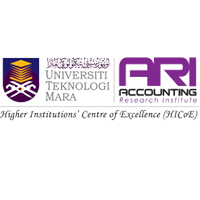 A Systematic Synthesis of the Islamic Social Finance for Sustainable Islamic Social Enterprise Framework  Dr Ibrahim Abiodun Oladapo
Background
Total assets - $1.9trillion in 2016 (Ernst &Young, 2016) with expectations of market size to be USD3.4 trillion by end of 2018. GDP - about $6.7 trillion of the world’sPopulation & Popularity- Asia, Africa, Middle East and Europe            About 1.7 billion of the World’s population are Muslims. Social Indicators – Ranked among LDCs (World Bank, 2013)               Some of the highest poverty rates in the world with the exception of a few countries in the Middle East and Southeast Asia (Obaidullah & Khan, 2008).
Background
The Small Medium Enterprises (SMEs) are the lifeline of nation’s economic growth that spurs industrial development (Aris, 2007).Percentage contribution of SMEs to GDP ranges from – 60% - China, 57% - Germany, 53.3 % - Japan, 50% - Korea, and 47.3% attained by Malaysia (Bank Negara, 2003). High failure rates of SMEs is attributable to restricted access to finance and investment opportunities to many aspiring entrepreneurs especially in the less developed countries (LDCs) (Aycan, 2008).Majority of the Muslim countries are among the less developed economies with less extent to which SMEs could permeate the market to achieve the financial inclusion objective.
Introduction
The central feature of Social Enterprise is to improve social welfares and trending entrepreneurial practices in NPOs and other ventures (Roper & Cheney, 2006, Aris, 2007, Galera & Borzaga, 2009).
 

The welfarist nature of the social enterprise industry is more in congruence with the underlining principles of Islamic Social Finance (Islamic Social Finance Report, 2015)
Current Realities
The Islamic Social Enterprise remain untapped in most Muslim countries despite the huge potentials (Mohiuddin, 2017).The lack of entrepreneurial spirit among others is responsible for the poor state of SE in Muslim countries (Ardic, Mylenko, & Saltane, 2011, Mahmood, 2008).
Islamic Social Finance
Zakat, Awqaf and Microfinance as components of ISF provide the platform for raising the tempo of ISE in the Muslim countries.Zakat: is one of the five pillars of Islam and thus a prescribed injunction to be given to certain category of needy people from the wealth of the rich ones.It is though a social-spiritual emblem and an economic pillar of Islam, the religious aspect is more propagated than its economic imports (Ibrahim et al., 2017). In Q59 v 7, Allah (S.W.T) emphasised that wealth must not necessarily circulate among the wealthy ones alone but redistributed to benefit the poor and the needy.Zakat collections could be channeled towards improving the competency and social class of the recipients via islamic social enterprise engagement.
Islamic Social Finance
Waqf is a voluntary endowment of properties and cash by the wealthy ones in aid of community development.The Waqf system was deployed as a veritable tool in extending public goods throughout the Middle East in a decentralized manner (Kuran, 2001).The preservation of Waqf benefit for the potential beneficiaries requires efficient allocation of resources for investment purposes.
Islamic Social Finance
Islamic Microfinance is the alternative to the interest bearing conventional micro-finance offered to Small and Medium Enterprises (SMEs) to raise debt or equity based fund.It has been described as a powerful mechanism that offers financing to the entrepreneur low-income class of the society to enhance their financial inclusion (Obaidullah and Khan, 2008). The low income group entrepreneurs are referred to as being highly risky and unbankable (Samad, 2014; Hassan, 2015).It uses various shariah compliant contracts such as Murabahah, qard-hassan, ijarah, salam and so on to broker debt based microfinance initiatives, while Mudarabah and Musharakah are generally employed in Islamic microfinance equity arrangement.
Islamic Social Enterprise
The engagement in business activities is regarded as obligatory (fard kifayah), and social development is considered an integral part of maintaining social values in Islam. Islamic social enterprise is an entrepreneurial engagement which has social mission and comply with the rulings and principles of the Shari’ah which ensure a balance between material and spiritual outcomes.Theoretical as well as practical re-engineering is required to meet the demands of current realities.
Four Factors of Production
Land: a gift of nature used in the production of goods and services through various means such as; purchase, exchange, and gifts.Labour: is composed of all types of work engagement where an individual or group of people offer their expertise to an enterprise in return for wages or salaries.Capital: it refers to physical assets such as money and machinery that are required to set up an enterprise.Entrepreneur: is the one who coordinates the other factors of production.The social enterprise leverages on this framework to perform their business functions.
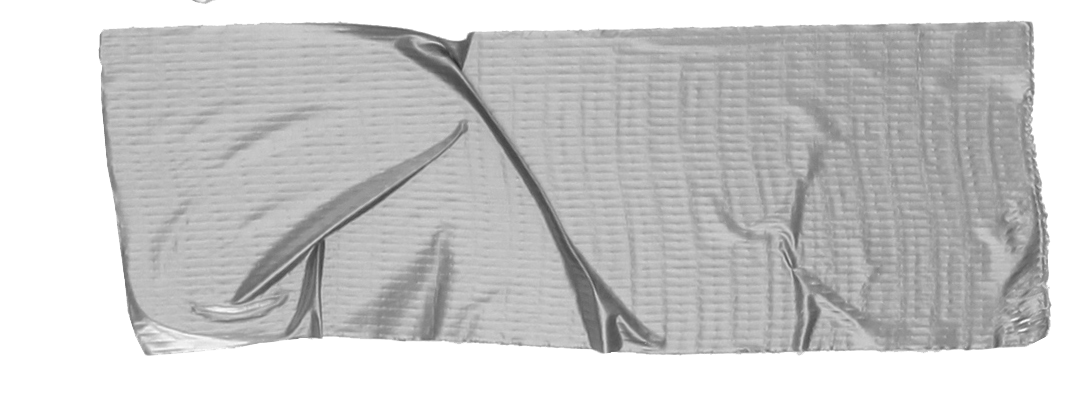 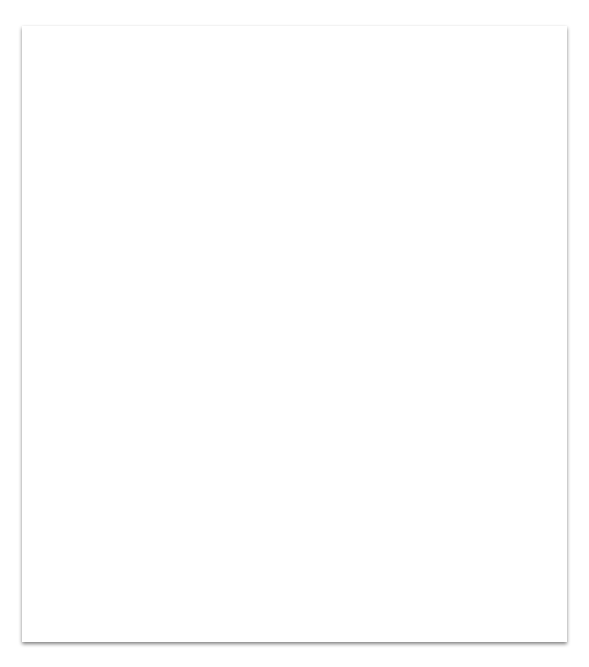 Challenges
Inadequate FinancingEnormous task accessing financing from traditional financing institutions
Human Resource Personnel limits the capacity of human resource
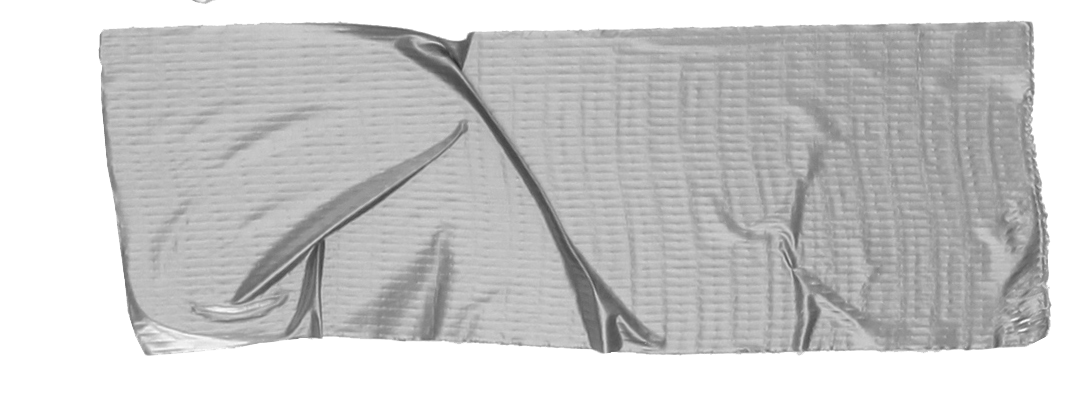 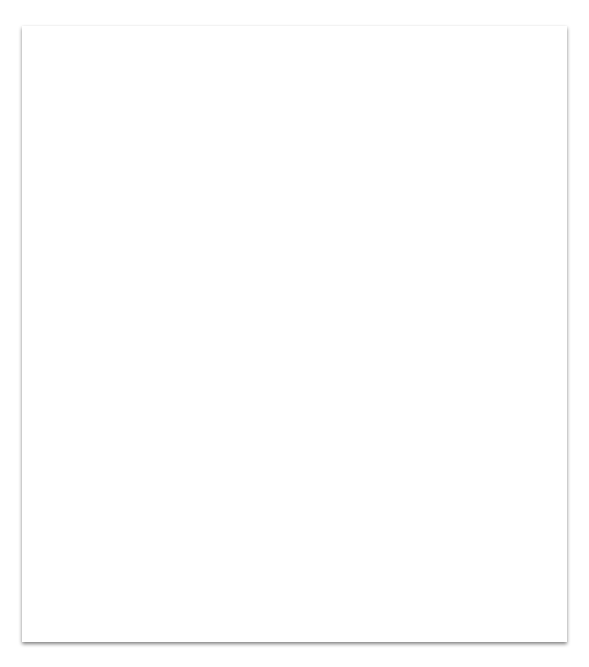 Opportunity
Building ISEthe challenges faced by SE provides veritable opportunities for the Islamic Social Finance to build the Islamic Social Enterprise.
PROPOSED ISLAMIC SOCIAL ENTERPRISE FRAMEWORK
CAPITAL         

LAND

LABOUR		 ZAKAT PAY-OUT

ENTREPRENUERSHIP
ZAKAT PAY-OUT                          PROFIT/LOSS
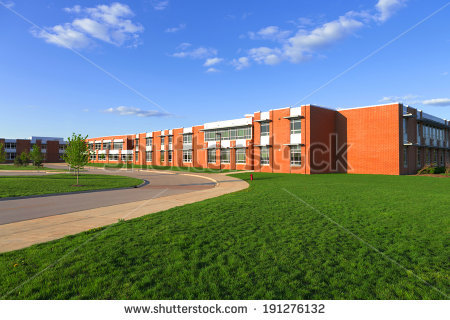 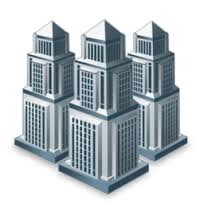 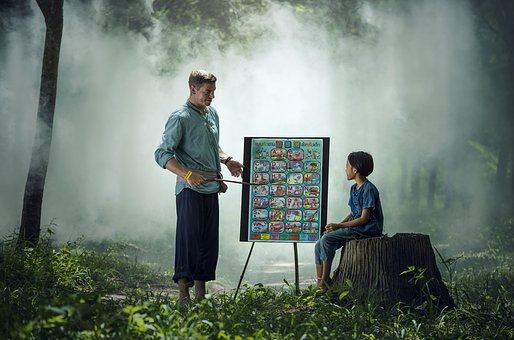 RENT
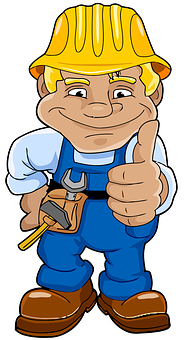 WAGES & SALARIES
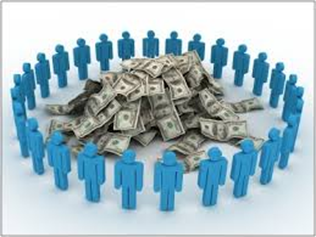 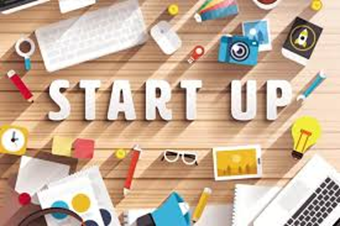 MUSHARAKAH/MUDARABAH/QARD-UL-HASSAN
ISLAMIC SOCIAL FINANCE AND SOCIAL ENTERPRISE
ZAKAT
Manpower Empowerment  through Educational Priority
Social Enterprise
Comprehensive Healthcare Provisions
WAQF
MICROFINANCE
Enhancement of Income Generating Mechanisms
Concluding Remarks
Islamic social mechanism  - an effective tool to ameliorate poverty and provide the poor with the opportunity to live in dignity. There is a need for collaboration with government and other private entities  to  provide safety net to the entrepreneurs in the society in line with the principle of Shari’ah.A very essential approach to address these challenges is to institutionalize the third sector. Islamic social enterprise can tap into the potential of Islamic social finance and ensure the sustainability of social entrepreneur.
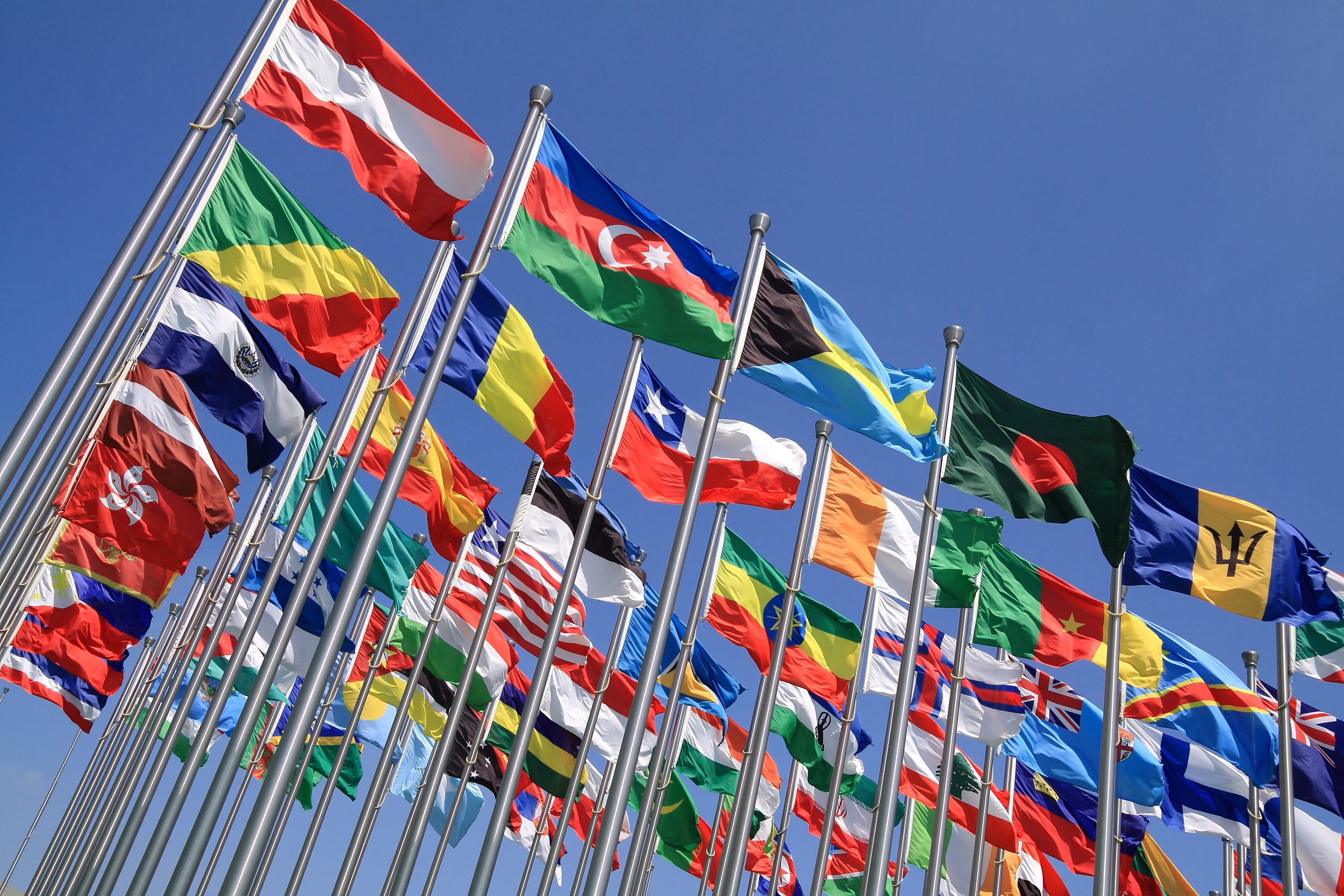 Islamic Social Finance is borderless. Let us break the barriers to build strong Islamic Social Enterprise.
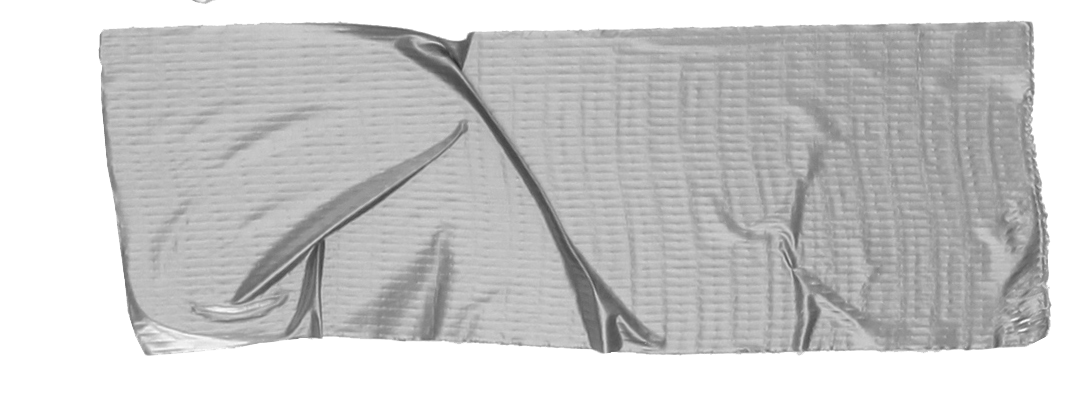 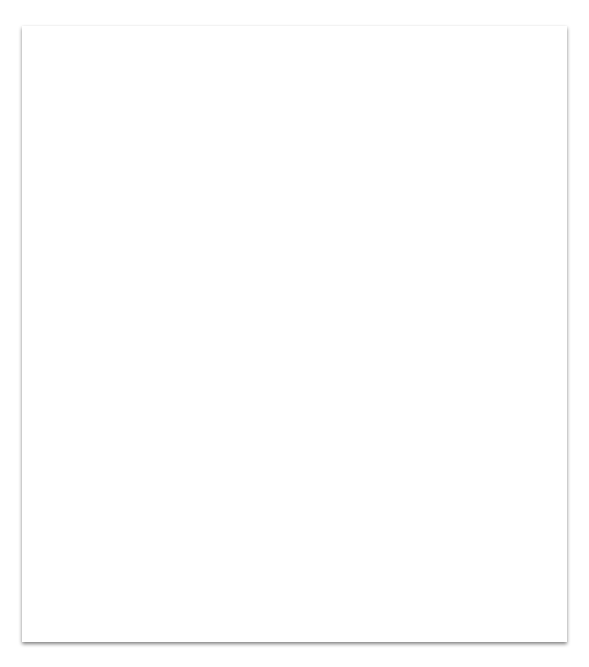 THANK YOU